М. Пришвин


 «Ребята и утята»

Выполнила :
Ростова Наталья Николаевна
Учитель начальных классов
МБОУ СОШ №3 с.Астраханка
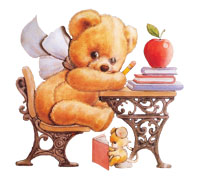 Проверка домашнего задания.


Что читали дома?
 Почему стихотворение называется 
«Кошкин щенок»?
- Какой характер у щенка?
Удивительный ребенок! 
Только вышел из пеленок, 
Может плавать и нырять, 
Как его родная мать.
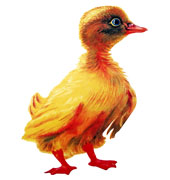 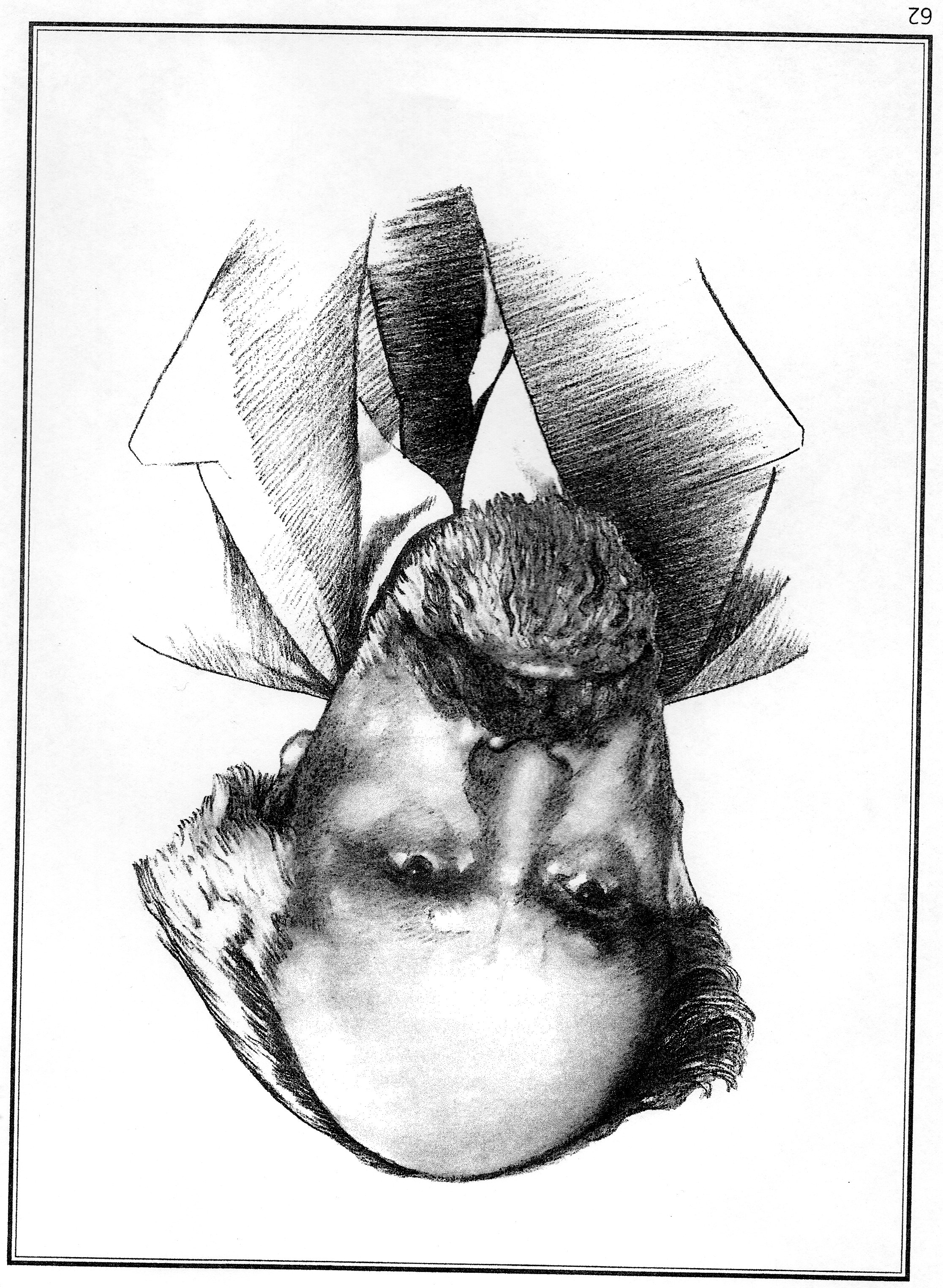 Михаил Михайлович Пришвин

(1873 - 1954)
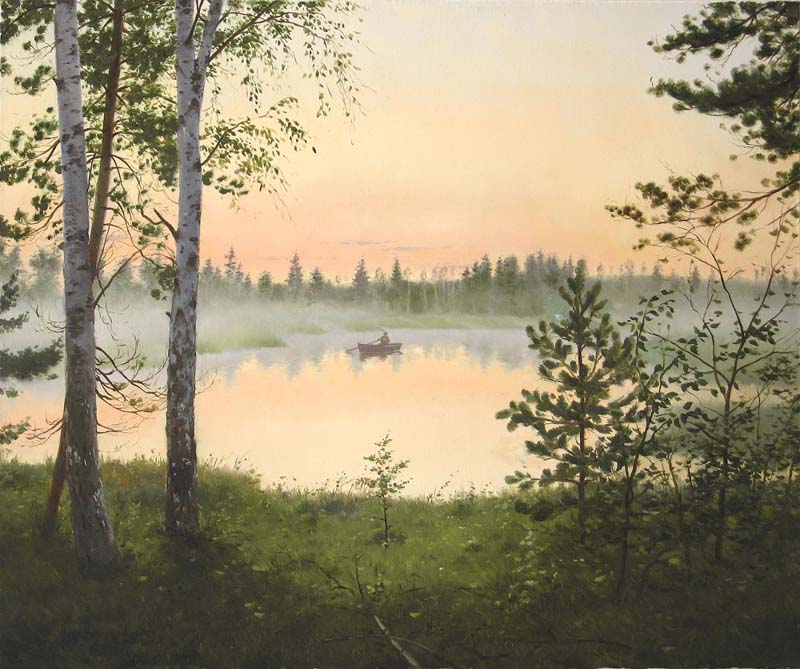 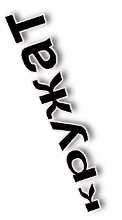 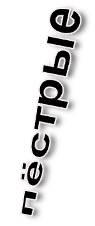 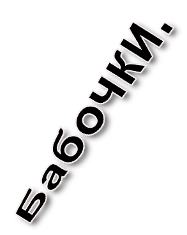 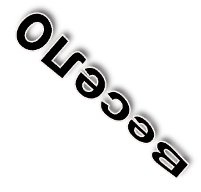 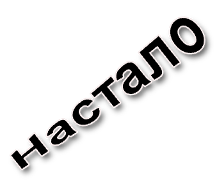 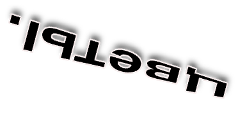 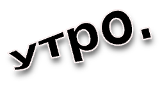 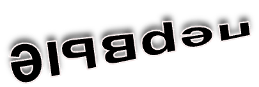 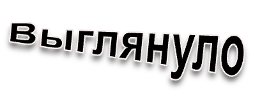 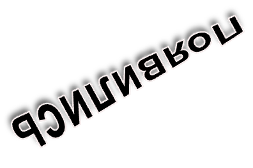 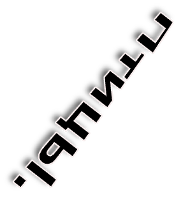 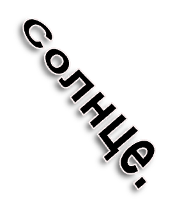 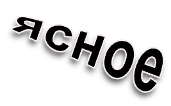 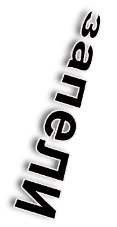 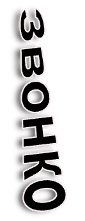 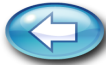 ЧИРОК - СВИСТУНОК
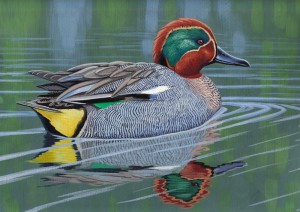 - селезень
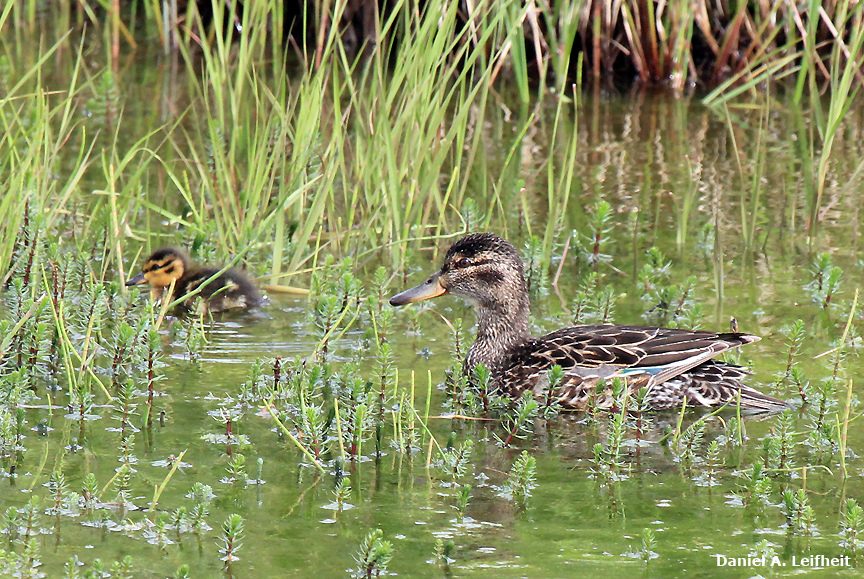 Утка с птенцом -
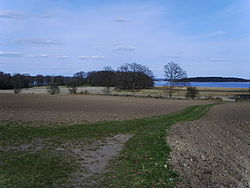 Паровое поле – 
Поле, которое остаётся на одно лето незасеянным для очищения от сорняков.
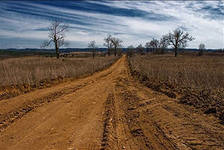 Верста – старая русская мера длины, чуть больше километра.
Физкультминутка
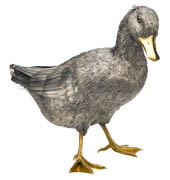 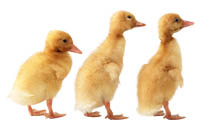 Работа в группах
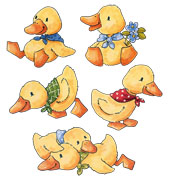 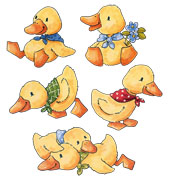 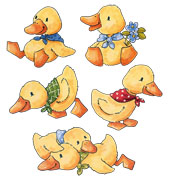 Время научит, 
что делать 		Необдуманные поступки могут привести 			к плохим последствиям.

Глупость — 
беде соседка 		Когда что-то делаем правильно, тогда 				всё получается, а если перечим и делаем 			всё по-	своему, то получаются одни 				неприятности

Послушность 
приносит 
плоды, а дерзость 
приносит беды. 	Становясь старше и опытнее мы знаем 			как поступить в разных ситуациях
Как называется рассказ, изученный на уроке?
Кто его автор?
Чему он нас учит?
Домашнее задание.

Рабочая тетрадь с. 44
Подготовить пересказ по предложенному плану или составить свой.
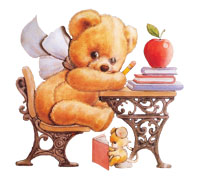